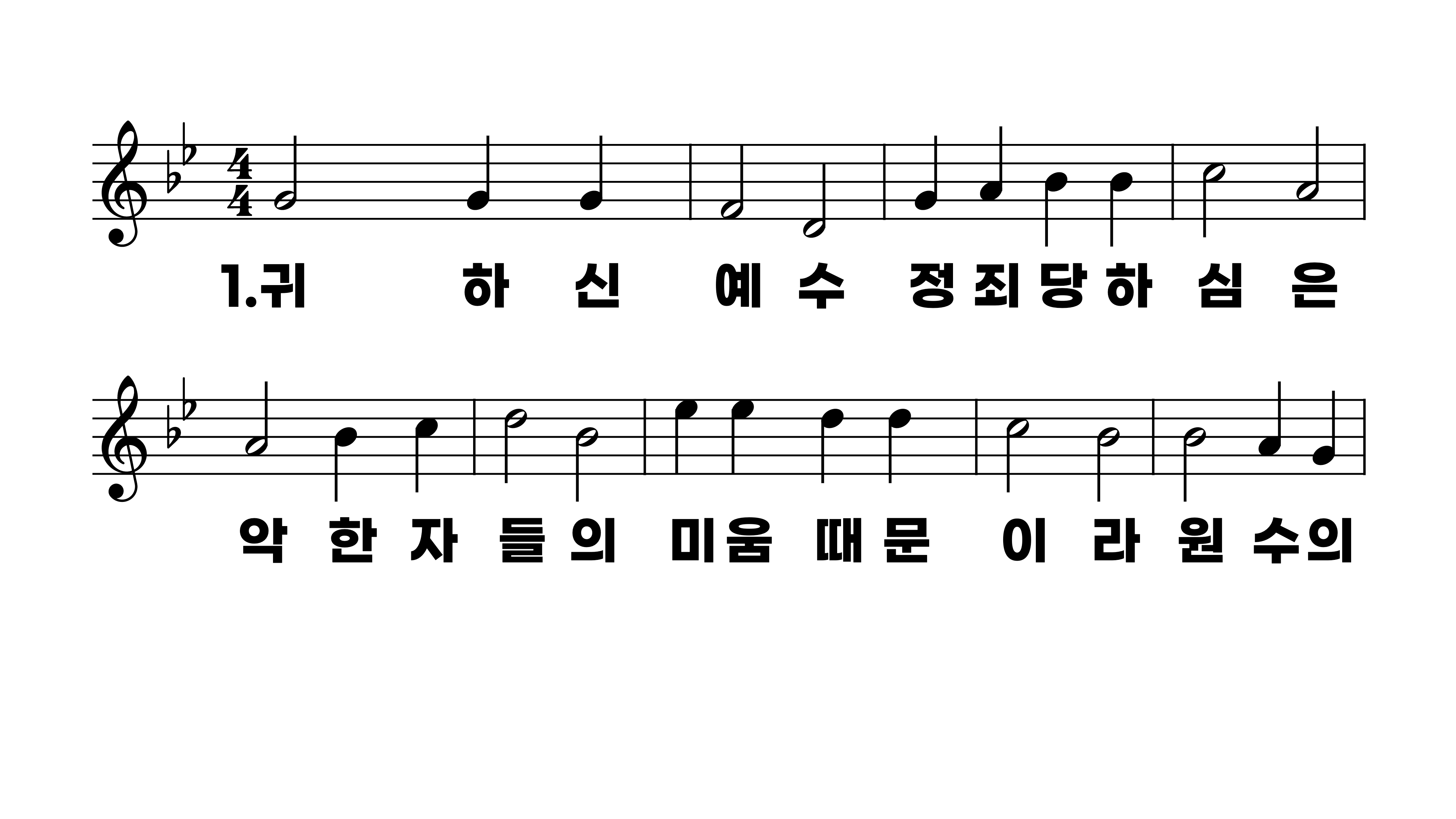 152장 귀하신 예수
1.귀하신예수
2.뉘잘못인가
3.주사람되심
4.주님의은혜
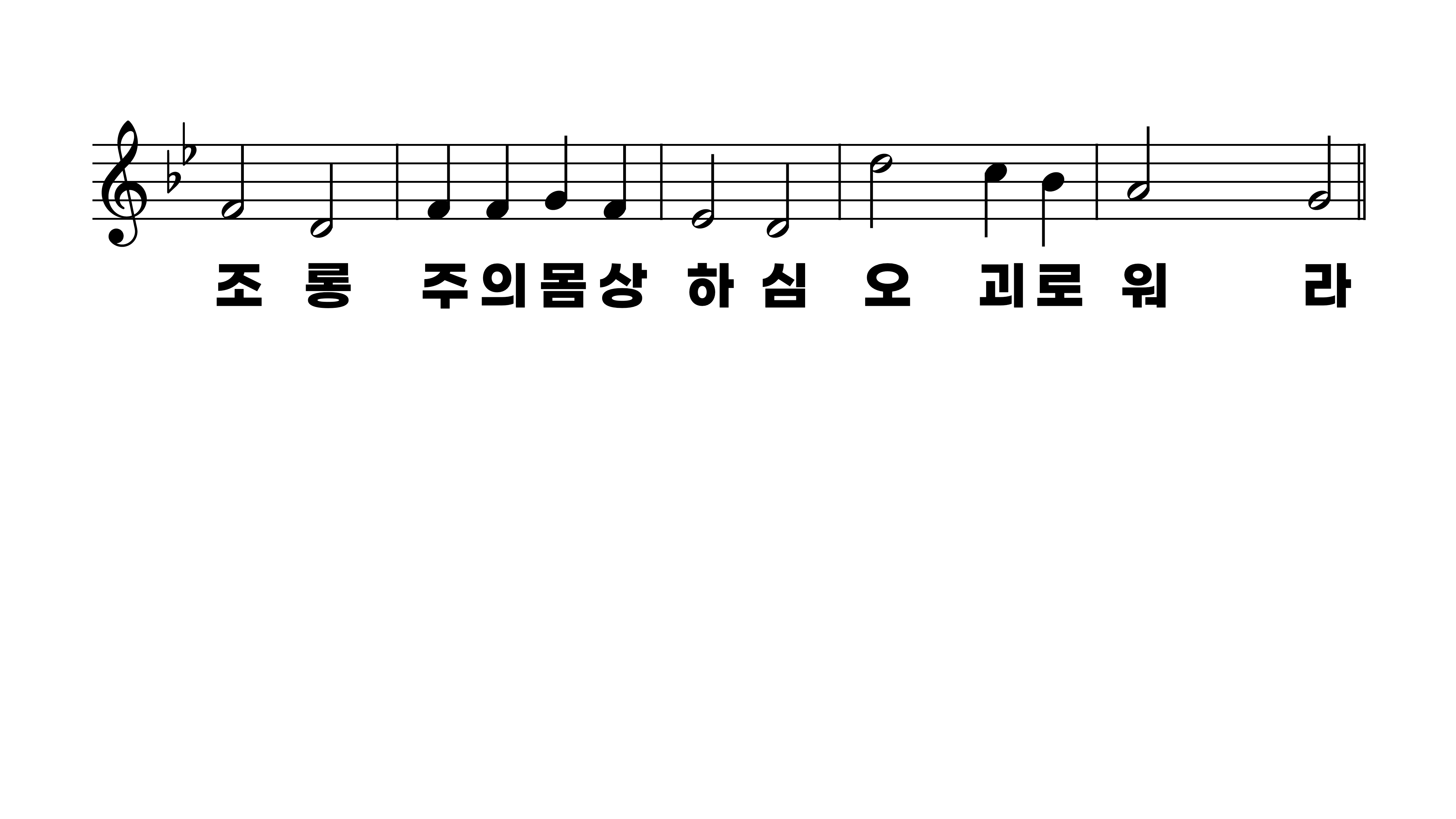 152장 귀하신 예수
1.귀하신예수
2.뉘잘못인가
3.주사람되심
4.주님의은혜
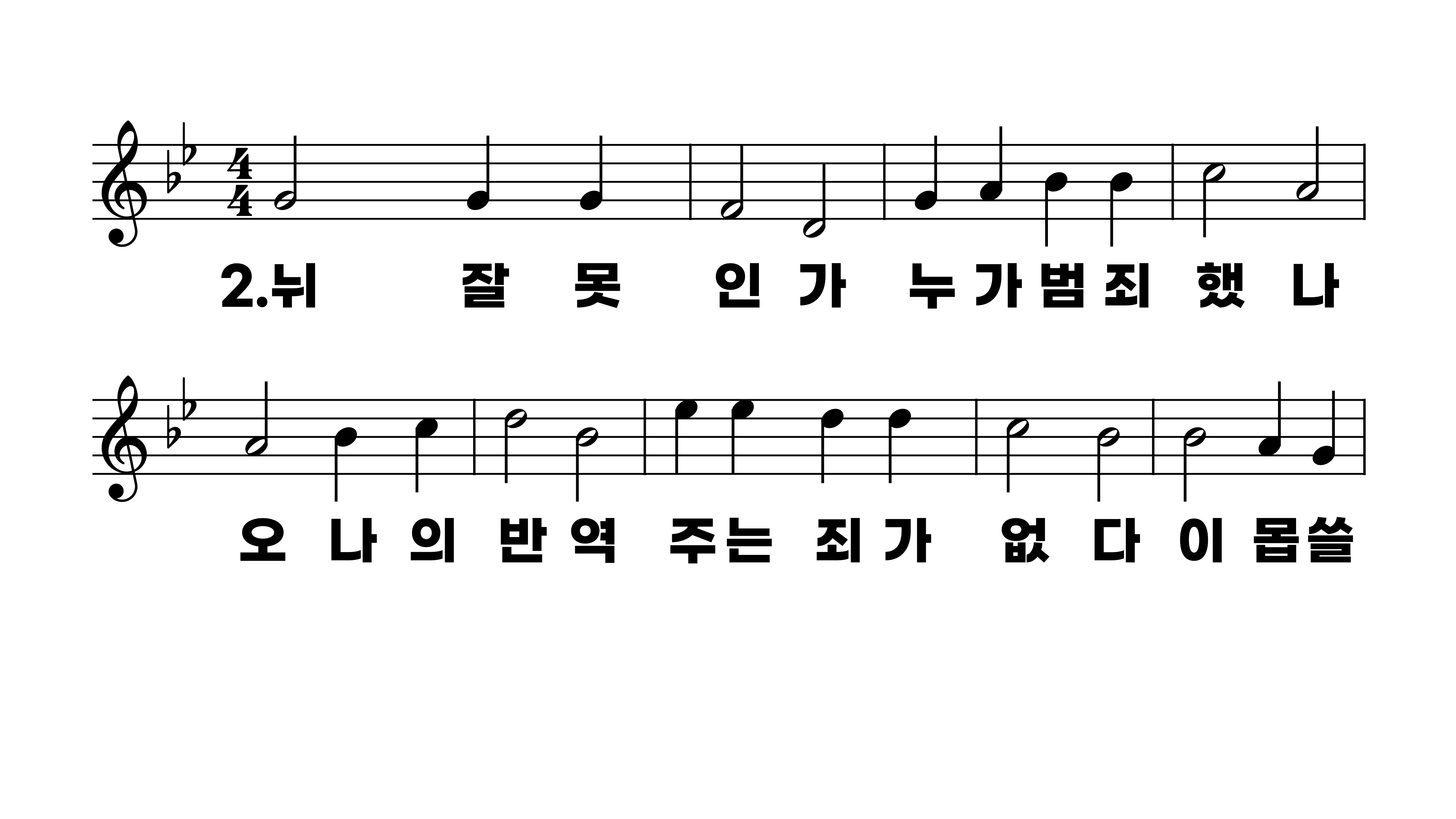 152장 귀하신 예수
1.귀하신예수
2.뉘잘못인가
3.주사람되심
4.주님의은혜
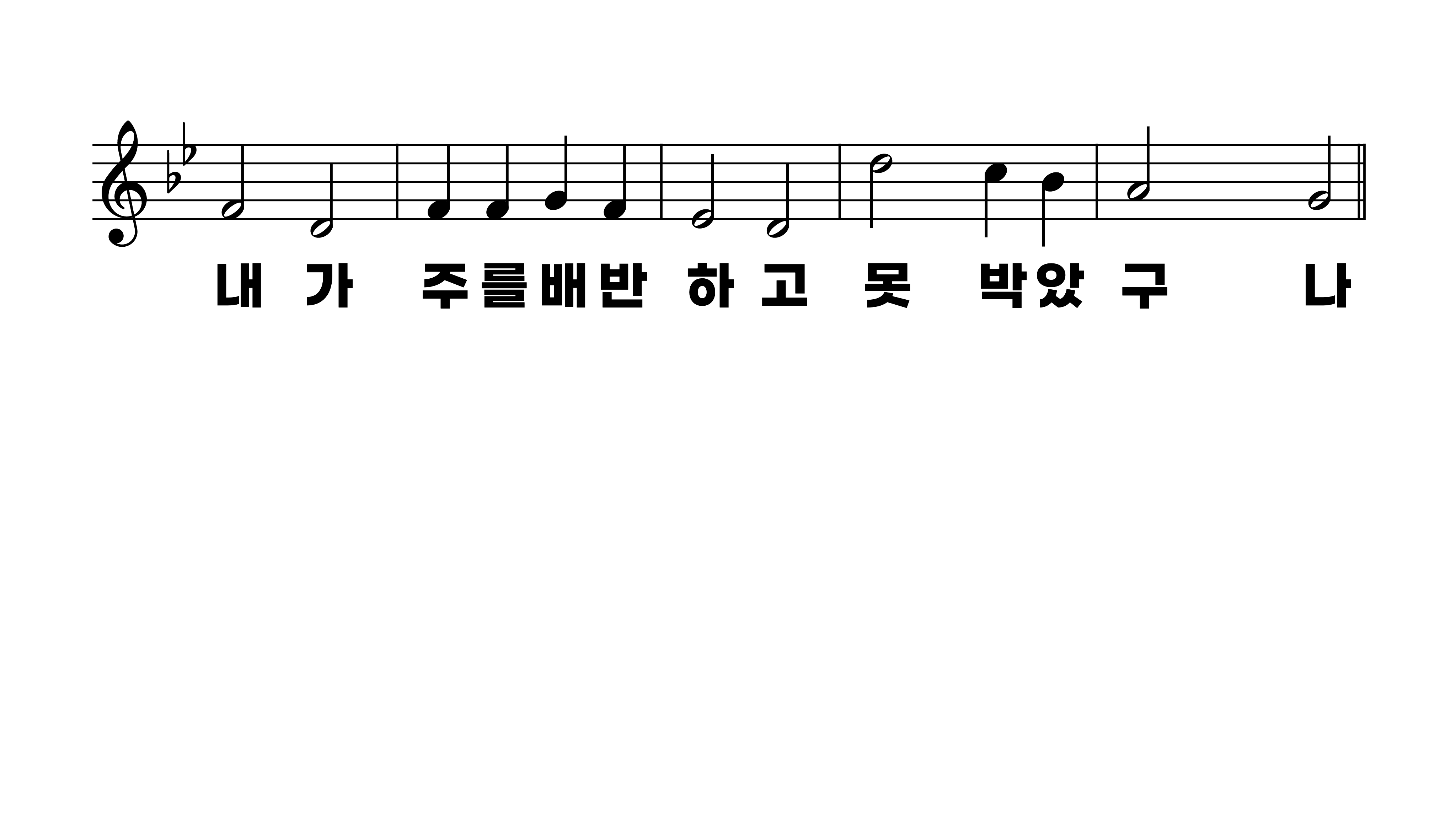 152장 귀하신 예수
1.귀하신예수
2.뉘잘못인가
3.주사람되심
4.주님의은혜
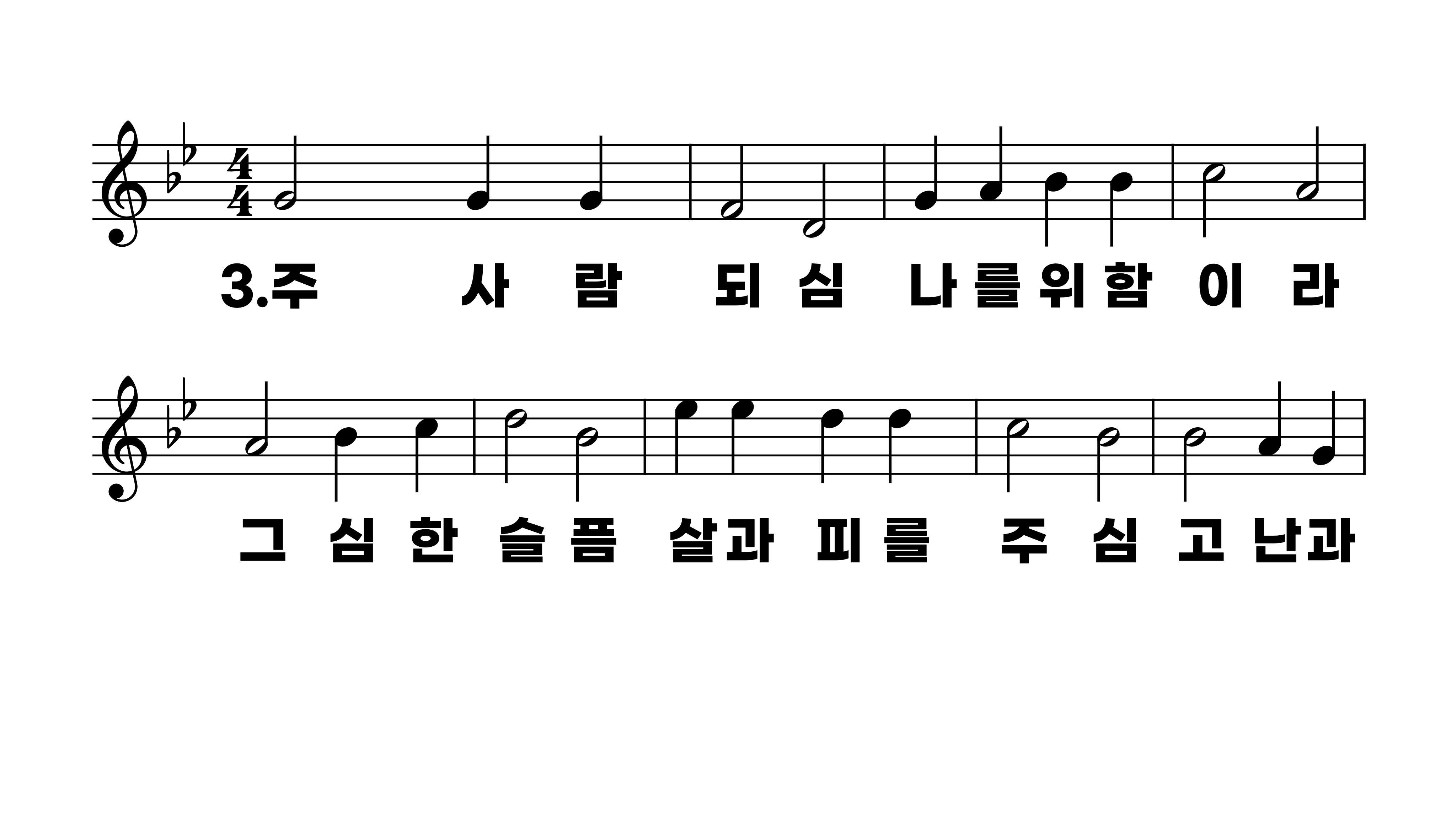 152장 귀하신 예수
1.귀하신예수
2.뉘잘못인가
3.주사람되심
4.주님의은혜
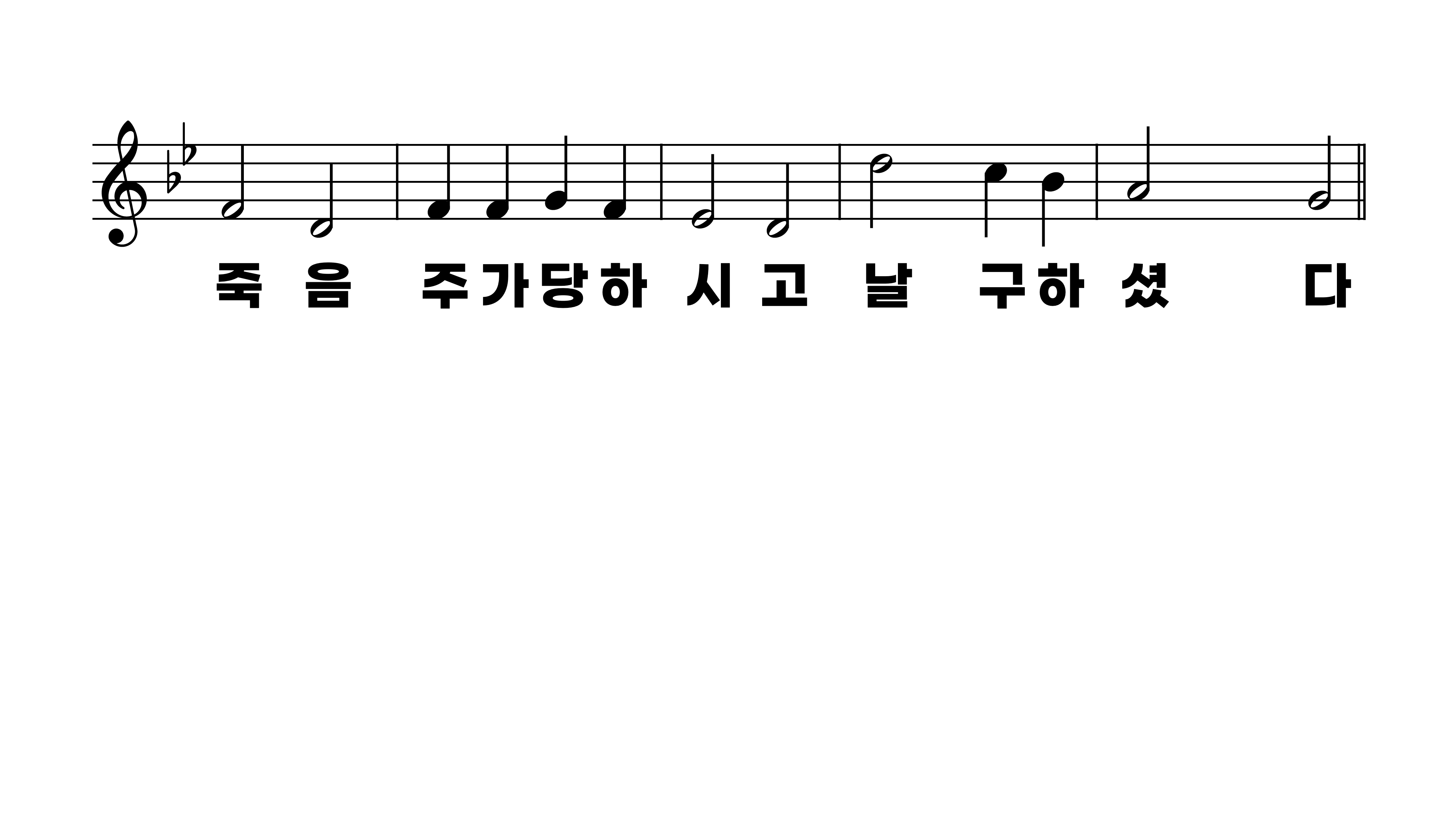 152장 귀하신 예수
1.귀하신예수
2.뉘잘못인가
3.주사람되심
4.주님의은혜
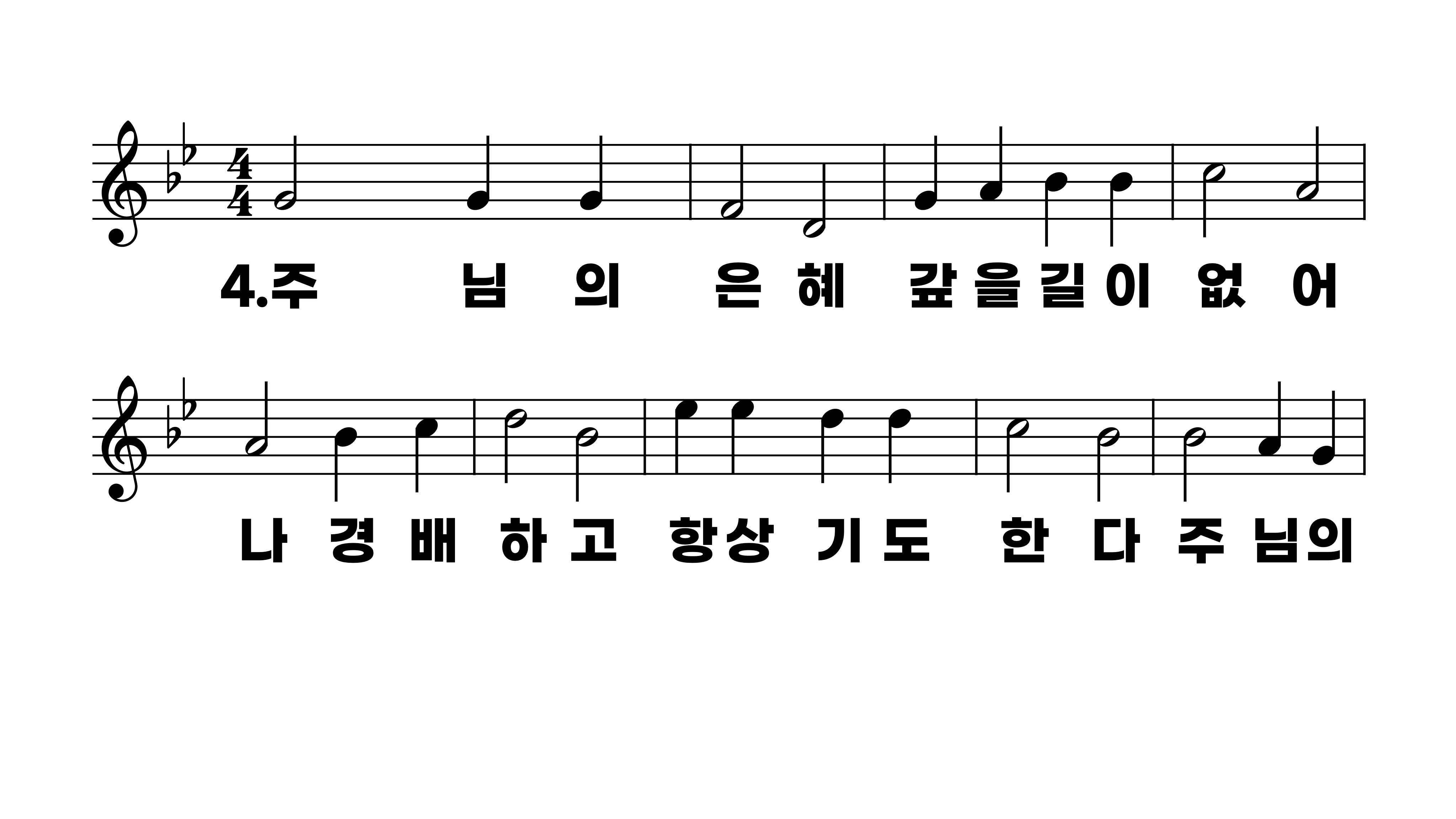 152장 귀하신 예수
1.귀하신예수
2.뉘잘못인가
3.주사람되심
4.주님의은혜
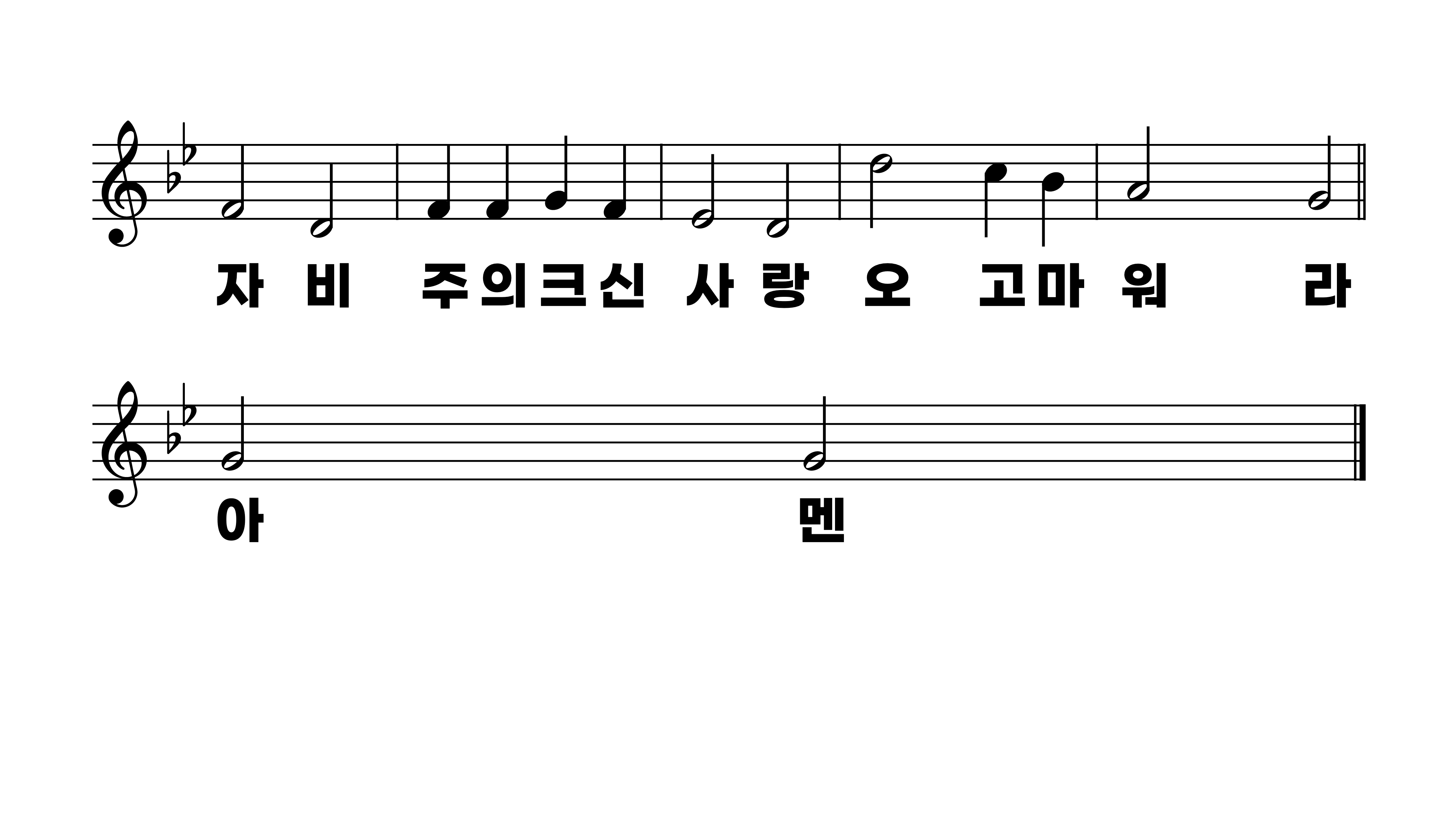 152장 귀하신 예수
1.귀하신예수
2.뉘잘못인가
3.주사람되심
4.주님의은혜